PALABRAS INVENTADAS
Añade y quita sílabas para inventar palabras
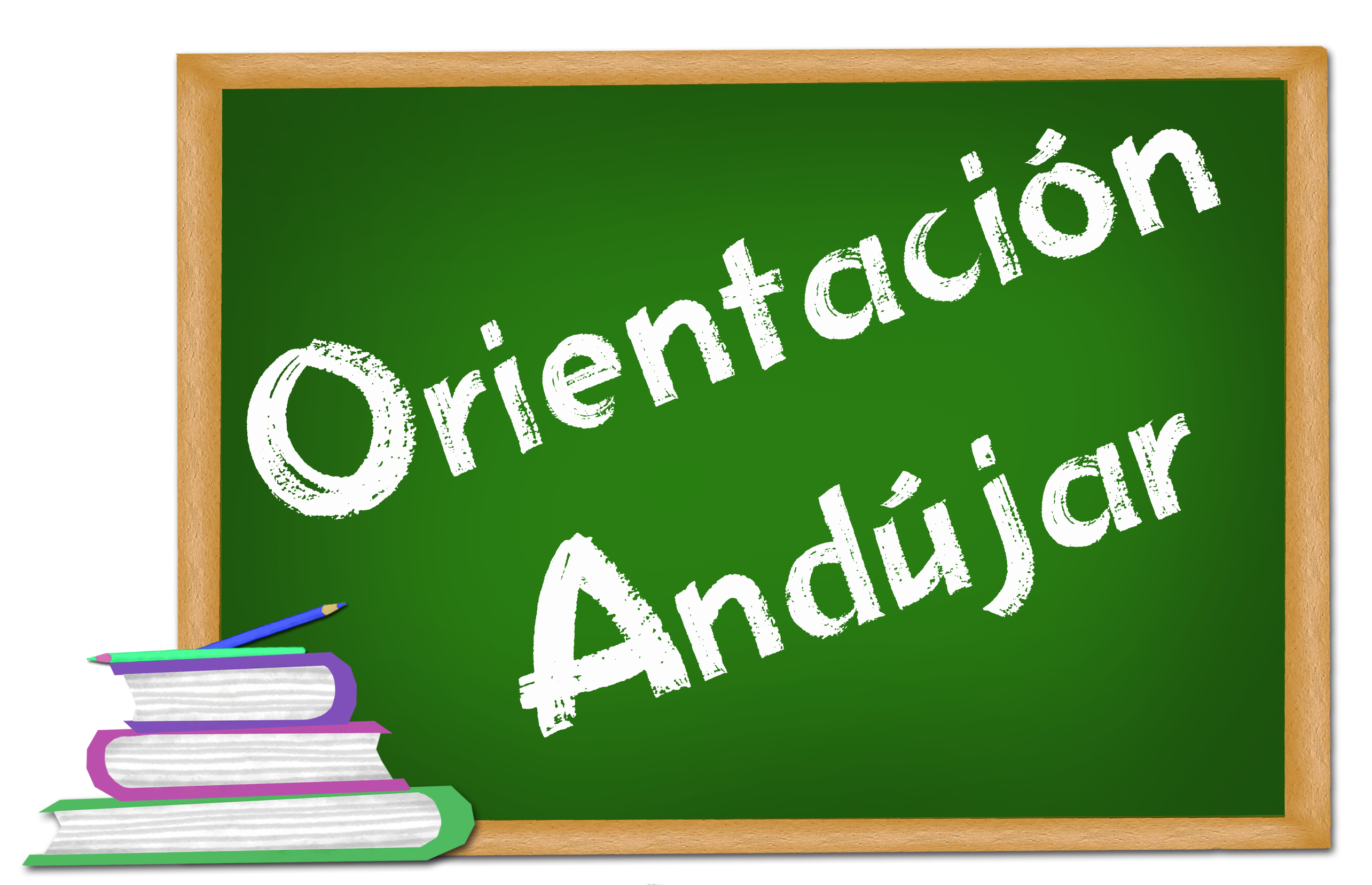 María Olivares para Orientación Andújar
Inventa palabras añadiendo o quitando sílabas:
palra
palmerada
+ da
palmera
- me
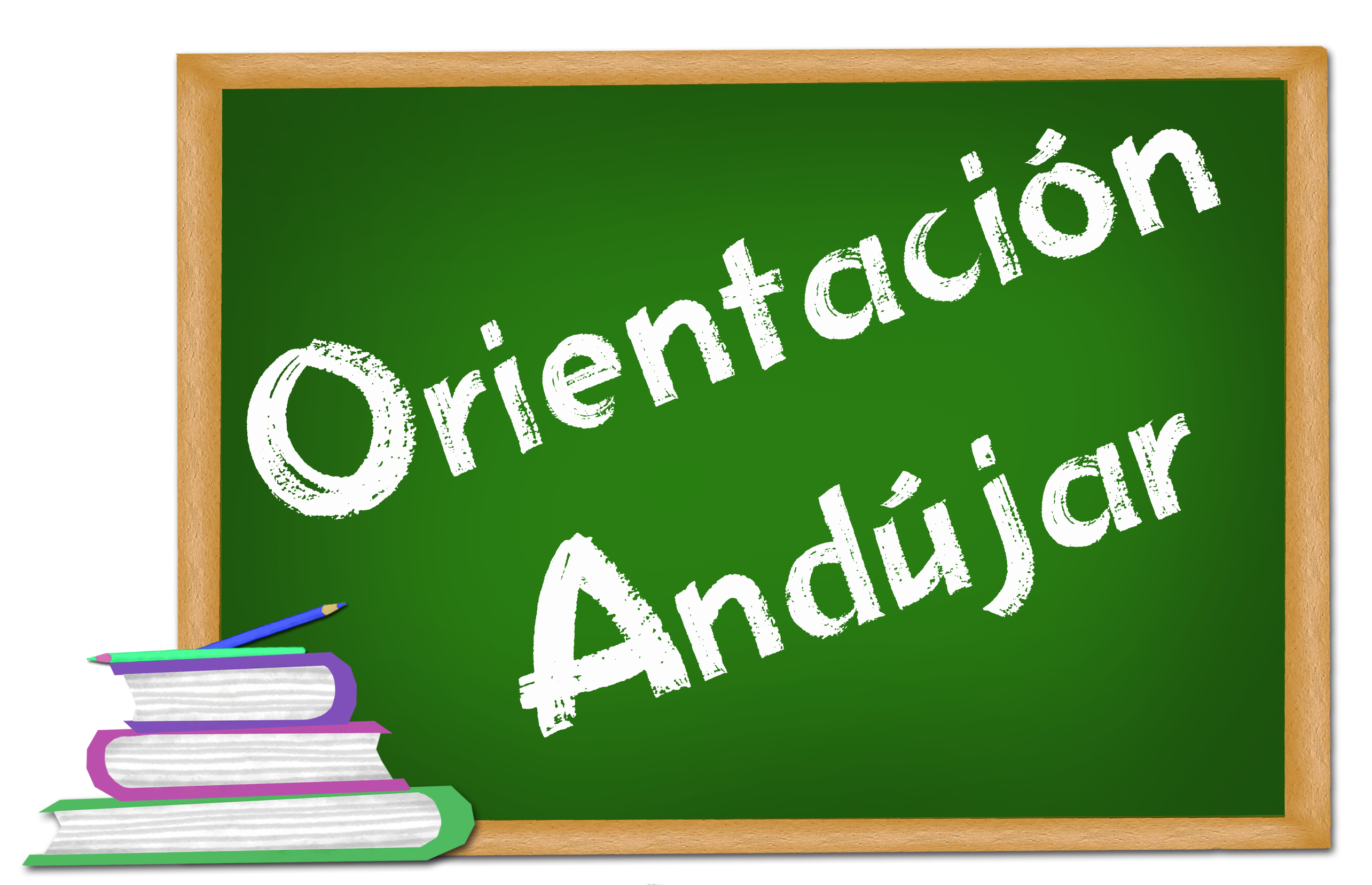 Inventa palabras añadiendo o quitando sílabas:
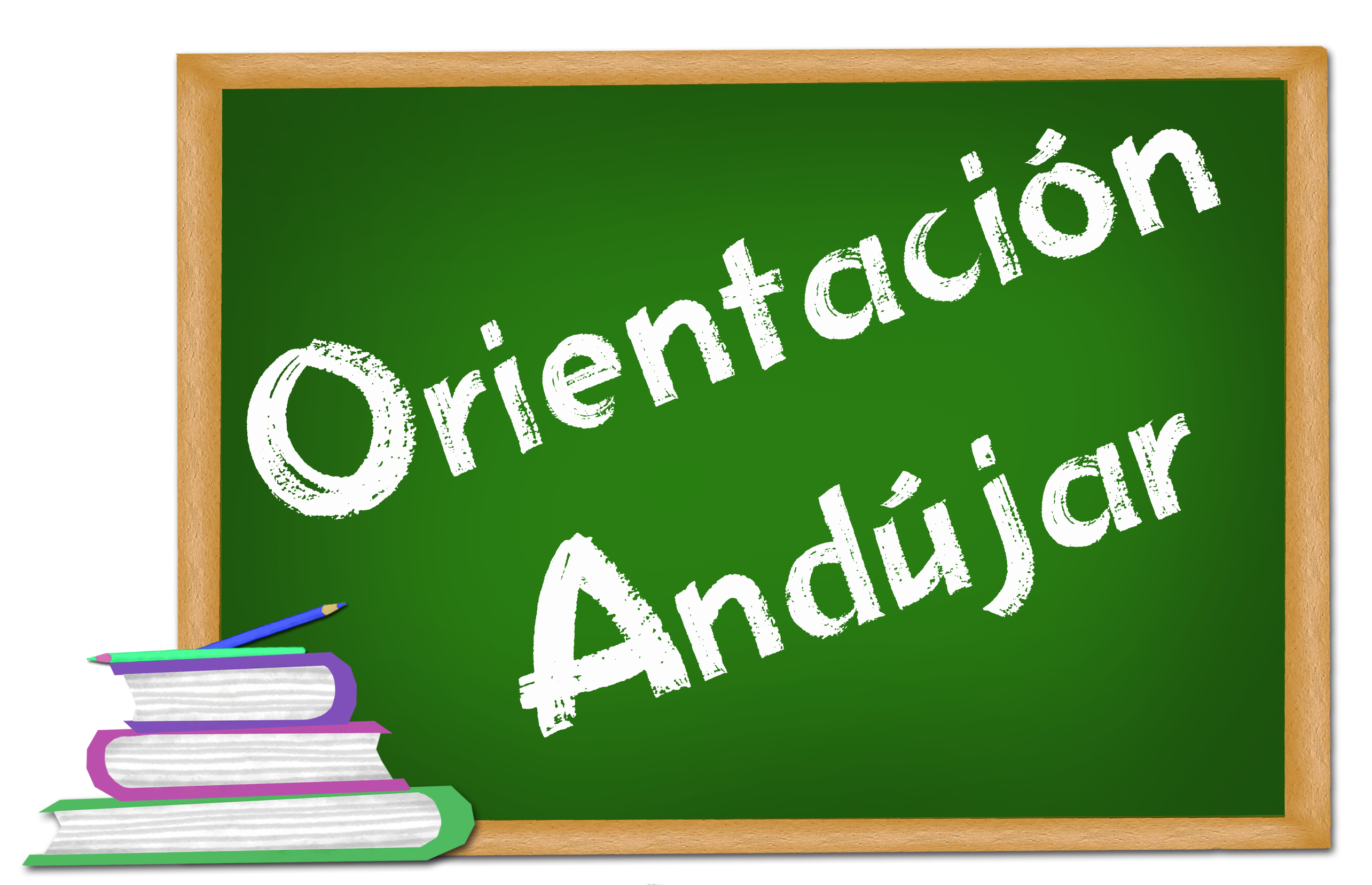